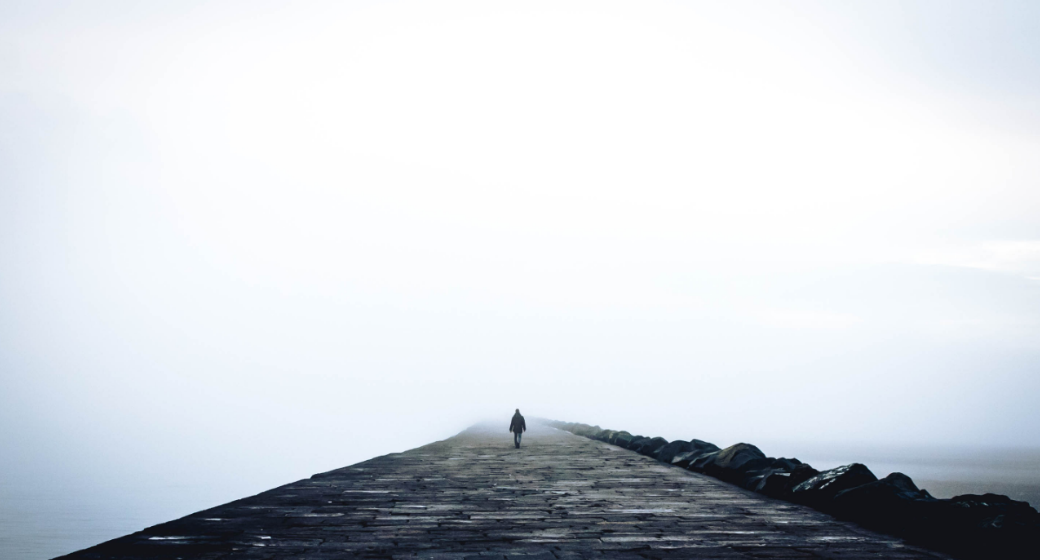 59 I have considered my ways and have turned my steps to your statutes. 60 I will hasten and not delay to obey your commands. 
Psalm 119:59–60
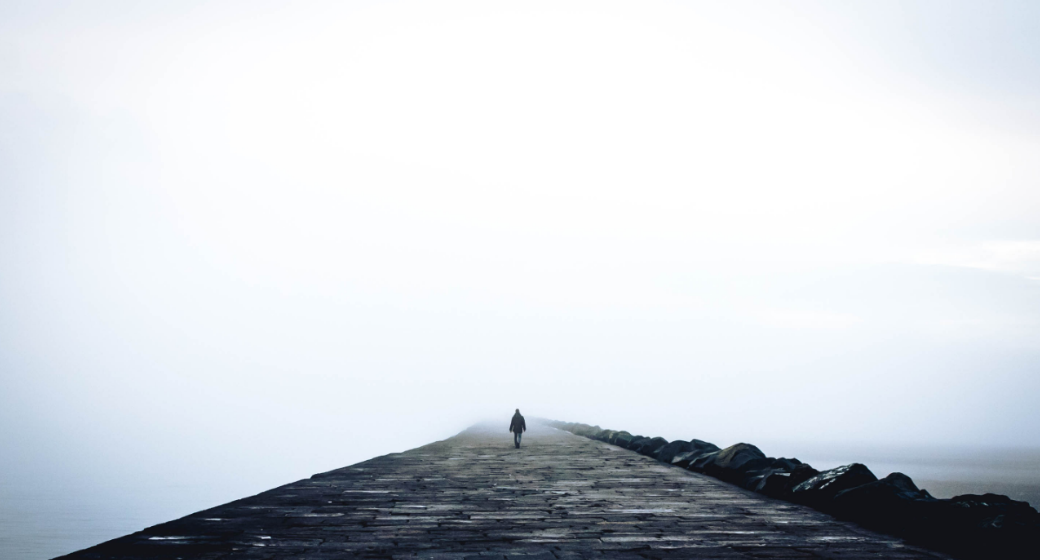 See if there is any offensive way in me, and lead me in the way everlasting. 
Psalm 139:24
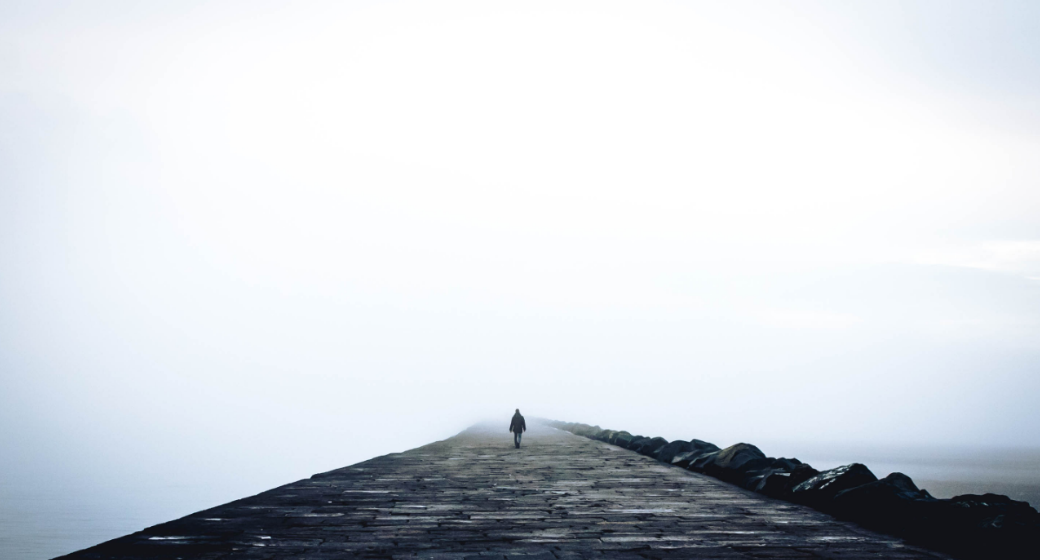 Test me, O Lord, and try me, examine my heart and my mind 
Psalm 26:2
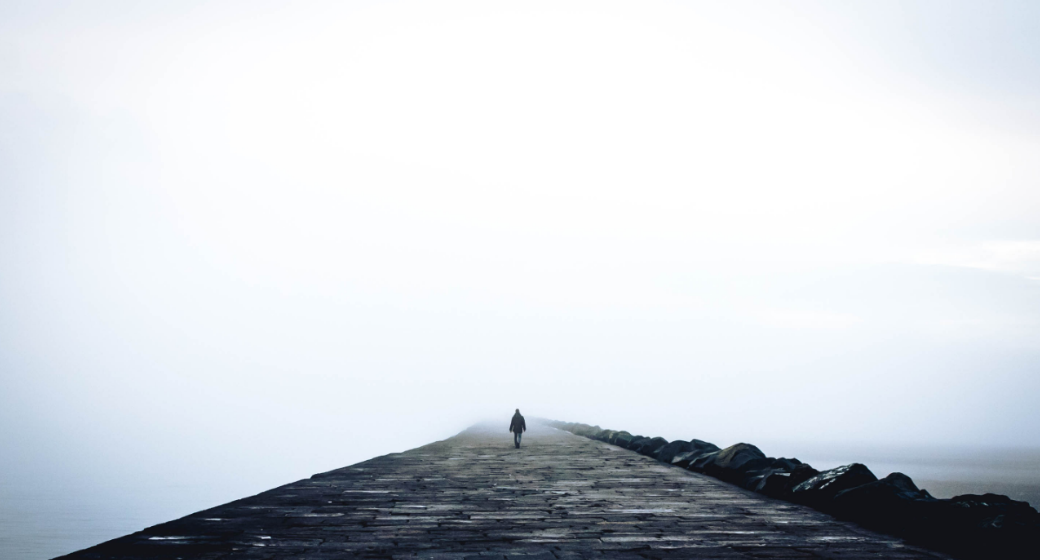 Let us examine our ways and test them, and let us return to the Lord. 
Lamentations 3:40
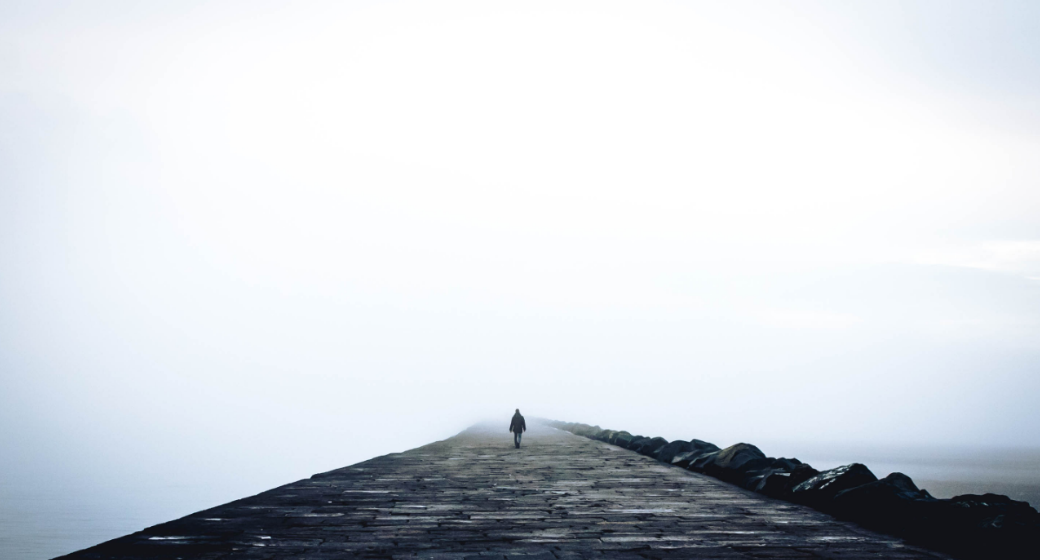 Watch your life and doctrine closely. 
1 Timothy 4:16
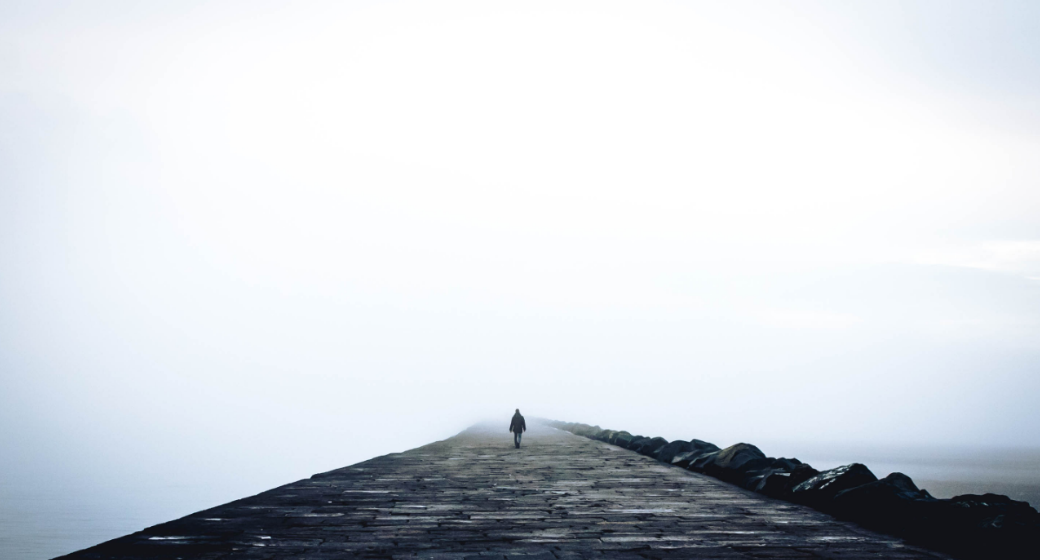 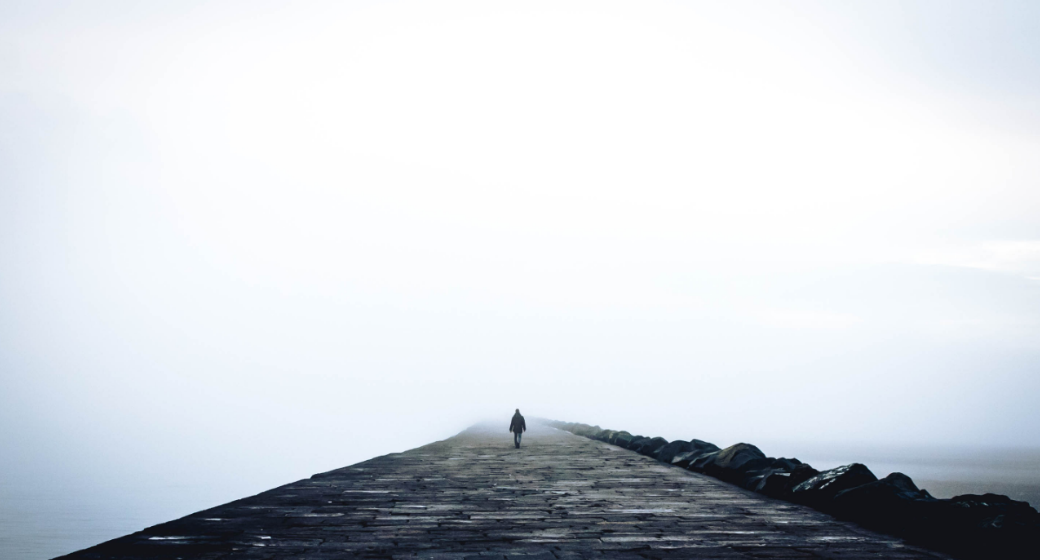 Good space
Bad space
Dry space
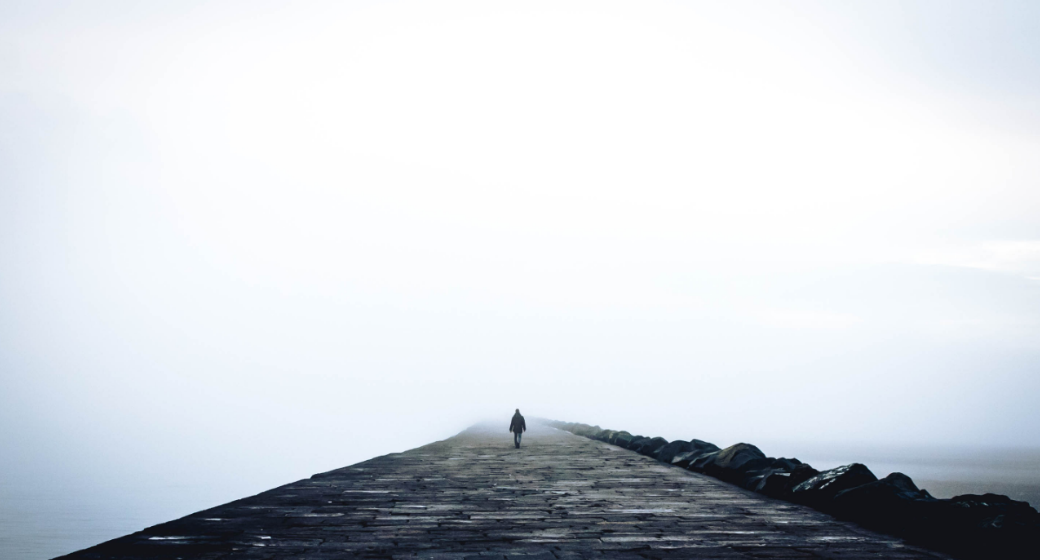 New Year’s Check-Up
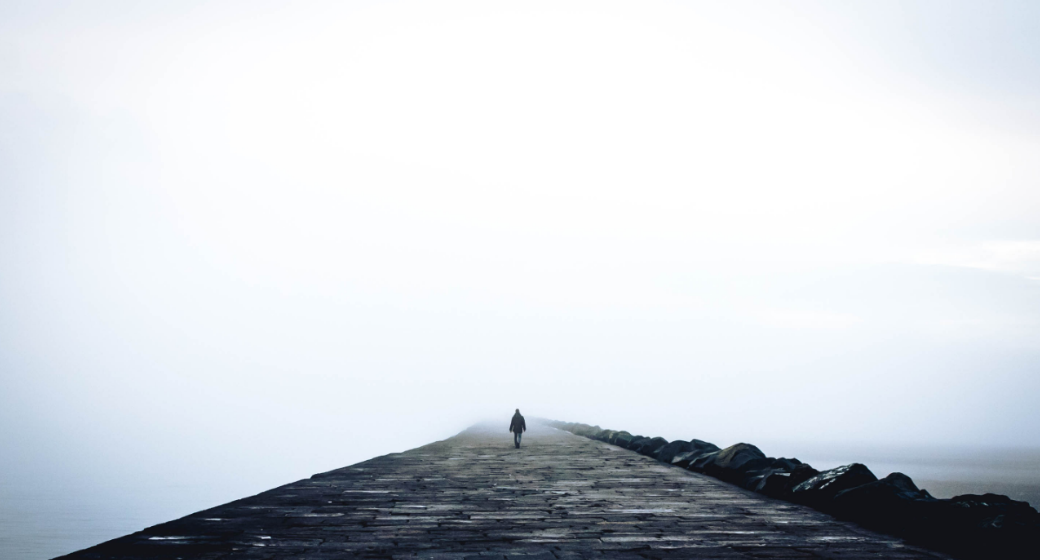 59 I have considered my ways and have turned my steps to your statutes. 60 I will hasten and not delay to obey your commands. 
Psalm 119:59–60
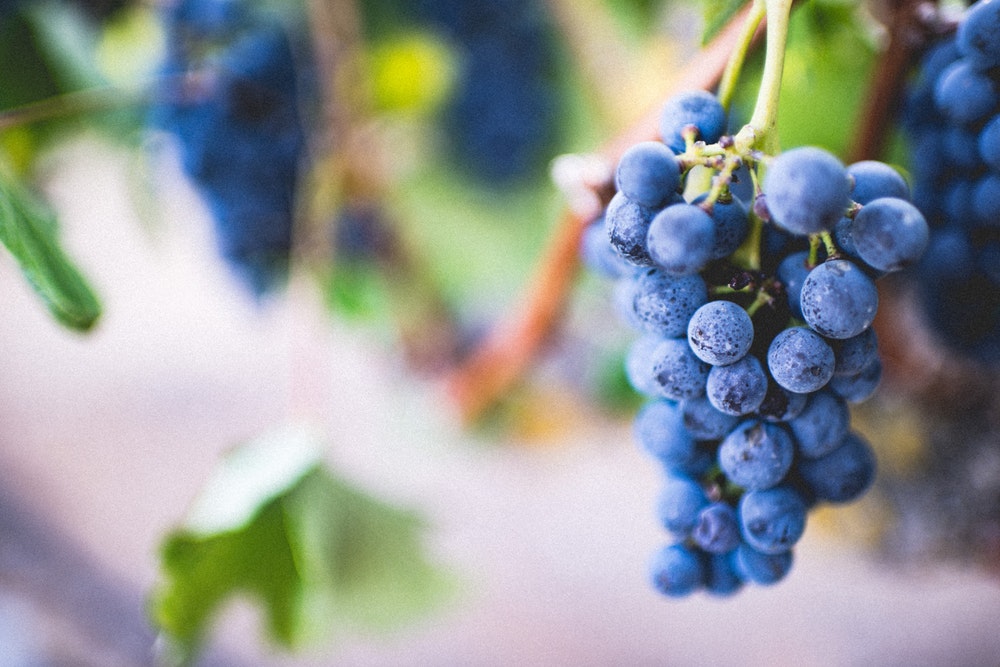 ABIDE